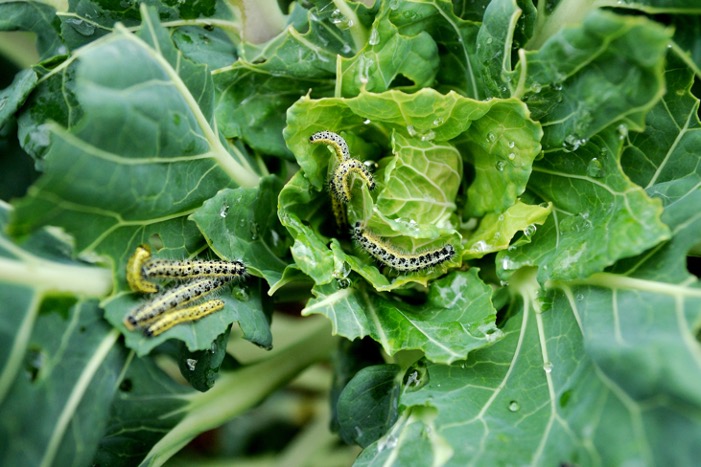 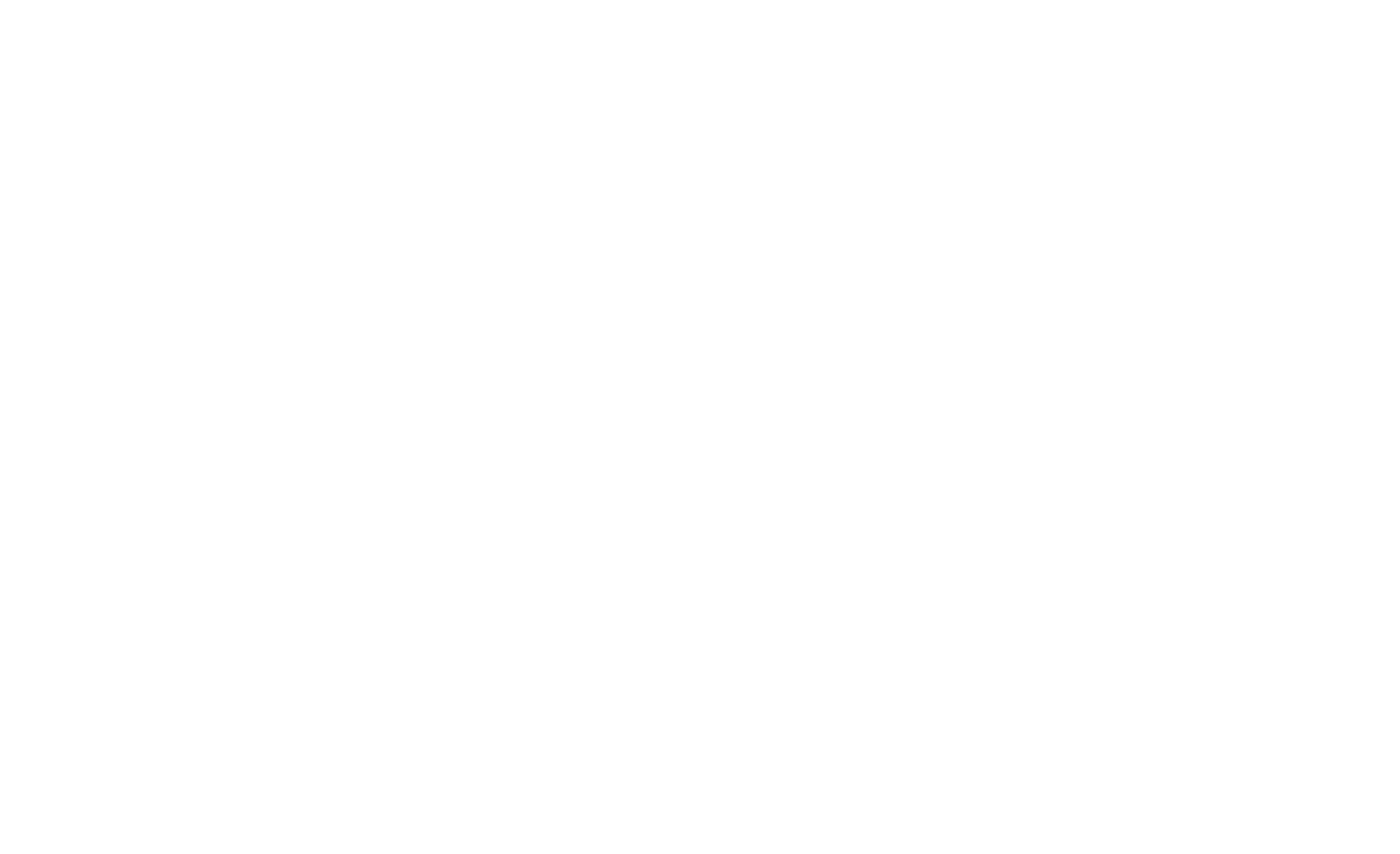 Crop Protection Compendium
A source of information for PRA
February 2022
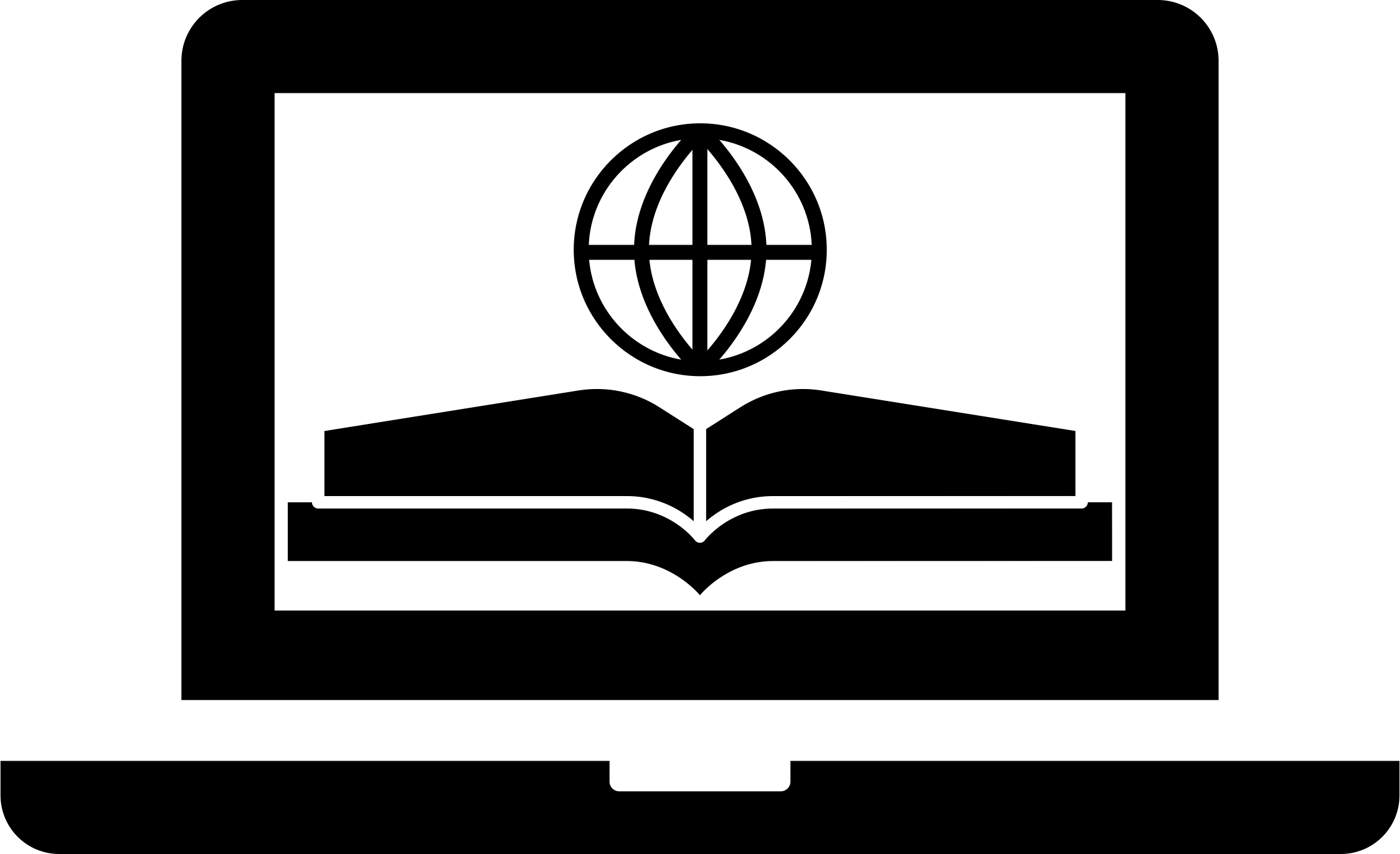 CPC familiarization
Introduction
Working in teams
Offline working
External Links
Help and feedback
Overview of CABI tools for PRA support
CPC home page and content types
Search for a pest
Datasheet content
Useful outputs from CPC datasheets
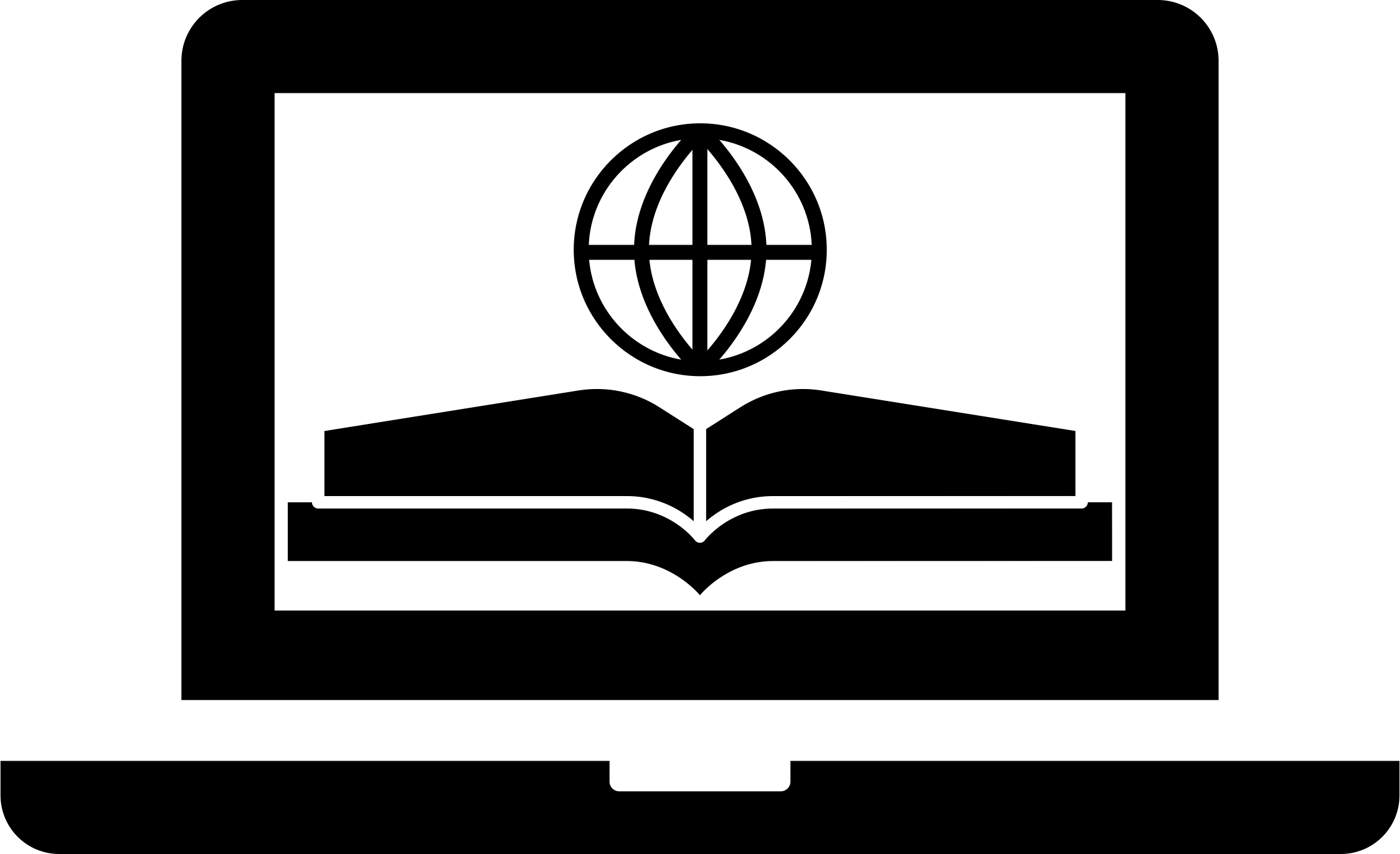 CABI tools for PRA support
Introduction
Working in teams
Offline working
External Links
Help and feedback
Crop Protection Compendium (CPC) – the most extensive compilation of technical pest and crop information
Invasive Species Compendium (ISC) – subset of plant pest datasheets and other invasives, free 
Horizon Scanning Tool - for prioritizing pests for PRA, premium and free versions, driven by CPC and ISC data
Pest Risk Analysis Tool – workflow for conducting PRAs and producing a report, driven by CPC data
Plantwise Knowledge Bank – action-orientated pest identification and management information, free
CAB Abstracts – bibliographic database (abstracts and full text)
Comparison of CABI resources that include pest datasheets 2021
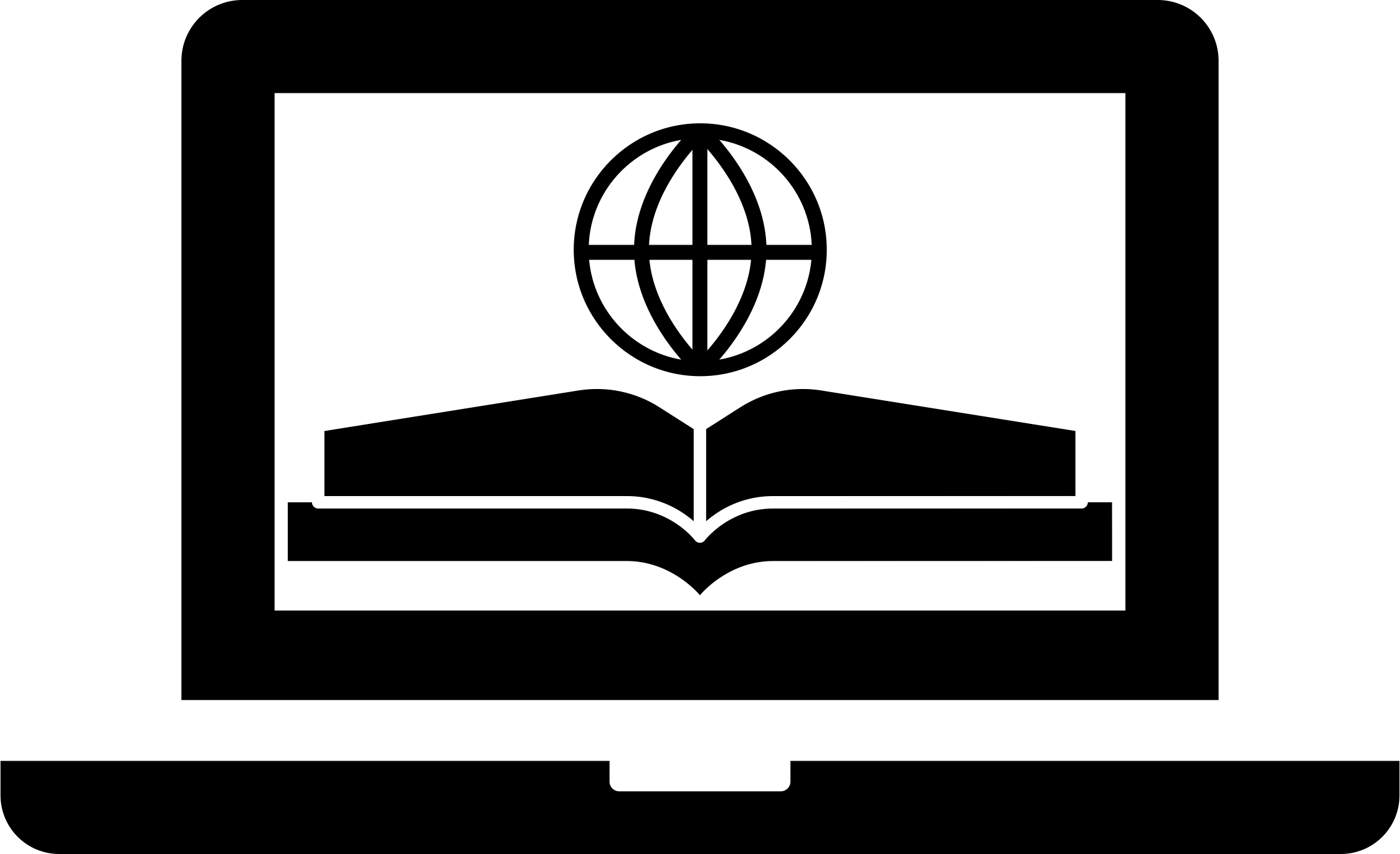 Accessing the CPC
Working in teams
Offline working
External Links
Help and feedback
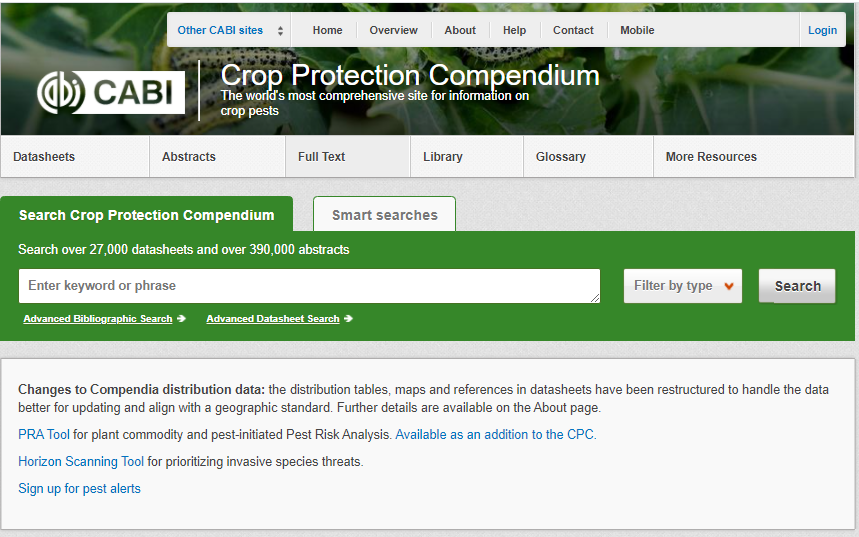 www.cabi.org/cpc
Username/password
Voucher
IP address
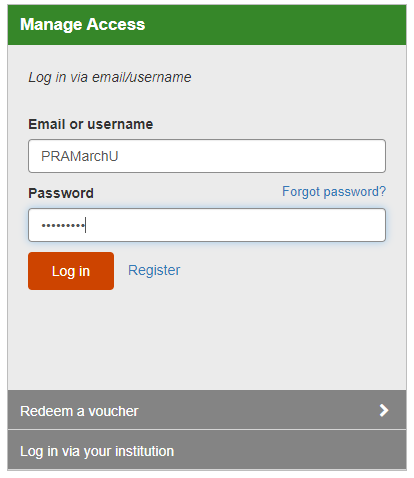 [Speaker Notes: CABI can set up the following access options:

Username and password: this is usually provided for a workshop group or trial with the credentials provided by CABI. It is quick for a new user to set up and is usually used for temporary access, requiring you to choose IP recognition or voucher access for continuing access which will be linked to your institution’s subscription account. 

Voucher system: a voucher has been provided by CABI. A new user must register for a CPC account first by entering their email address and setting a personal password. A code will be received by email to verify the registration. Once registered, the voucher can be redeemed to activate the subscription. Once redeemed, enter the personal email address and password that has been registered with CABI.

IP recognition: the required IP range has been provided to CABI for the account so that a user working in the office or on a virtual network is recognized and does not need to sign in to the CPC each time it is opened. 

Contact: Sales@cabi.org if you are a new customer or PRA@cabi.org if your NPPO has been invited by CABI to take up the gratis offer.]
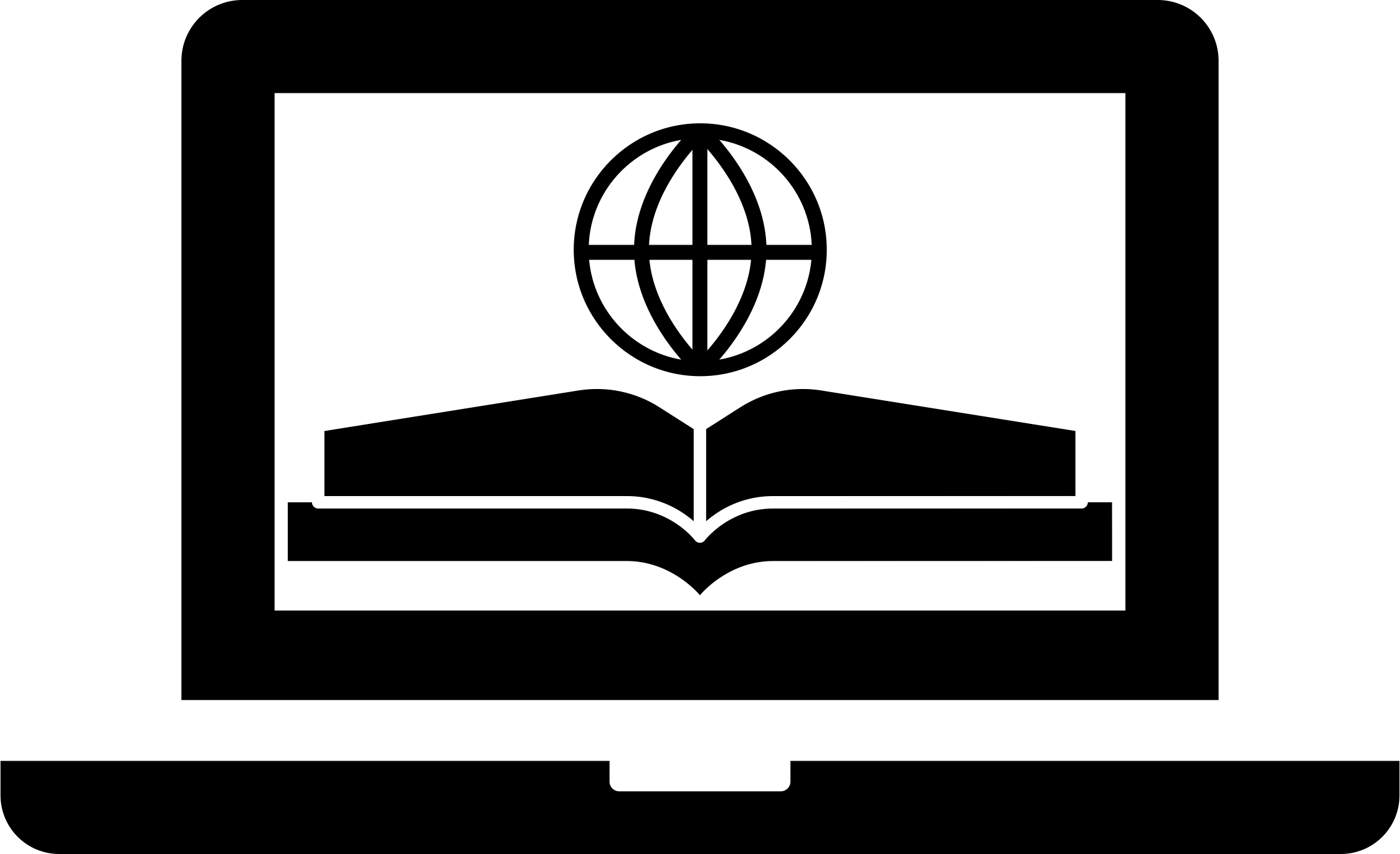 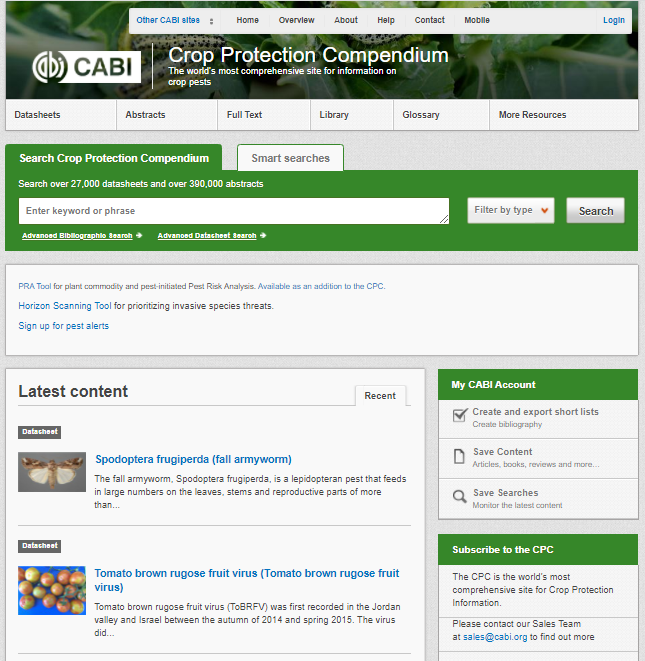 CPC home page
Access the main content types from this menu bar
Site menu
Enter a term or phrase in the site search box
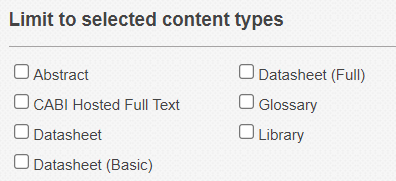 Links are provided to tools here
Browse the most recently published datasheets
Content Type filter
[Speaker Notes: The Home Page of the Compendium is designed to make quick and comprehensive content searches.

Content type menu: Options on this menu allow you to navigate quickly to browse and search in Datasheets, Abstracts, Full Text, Library or Glossary terms. There is also page with links to More Resources, including identification keys.

Site search: Simple search that allows general searching using simple single or multiple terms, or by using Boolean statements.

Content Type filter: Allows restricting search results to certain content types.

Links to tools: PRA Tool, Horizon Scanning Tool, Pest Alerts.

Latest content: The latest datasheets to be published (new or updated).]
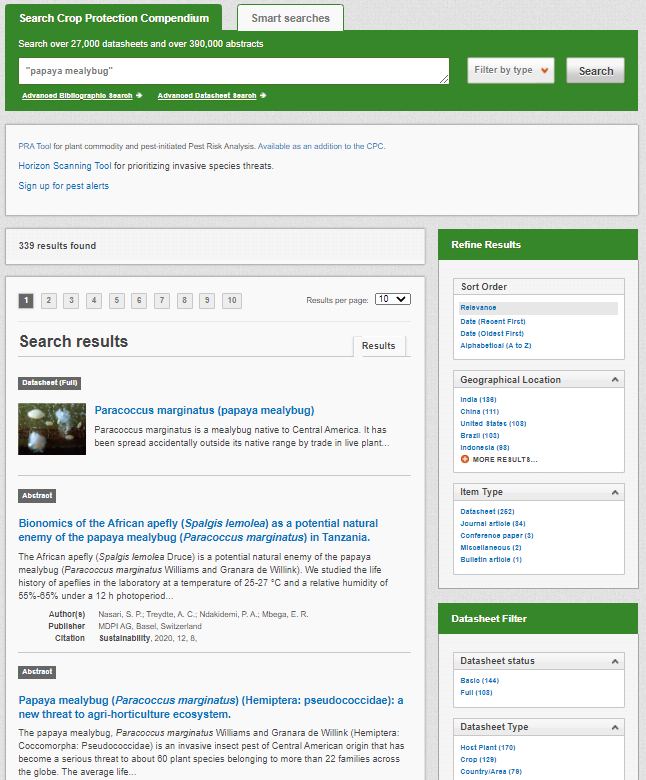 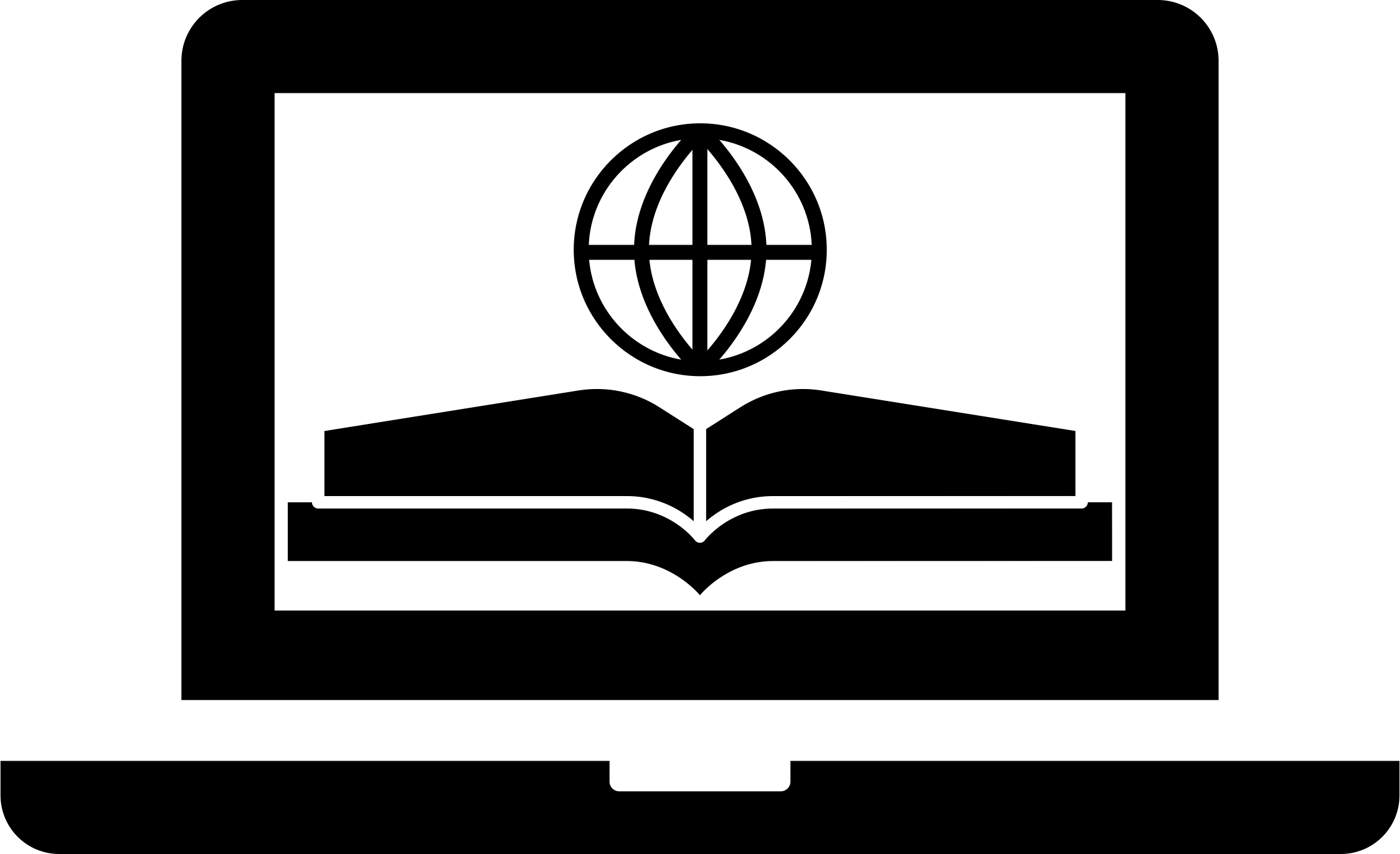 Search for a pest
Site menu
Content pages
Use “ “ around phrases to increase relevance of results

All content types are searched unless a filter is applied
Search bar
General filters for datasheets and bibliographic content
Specific filters for datasheets and abstracts follow…
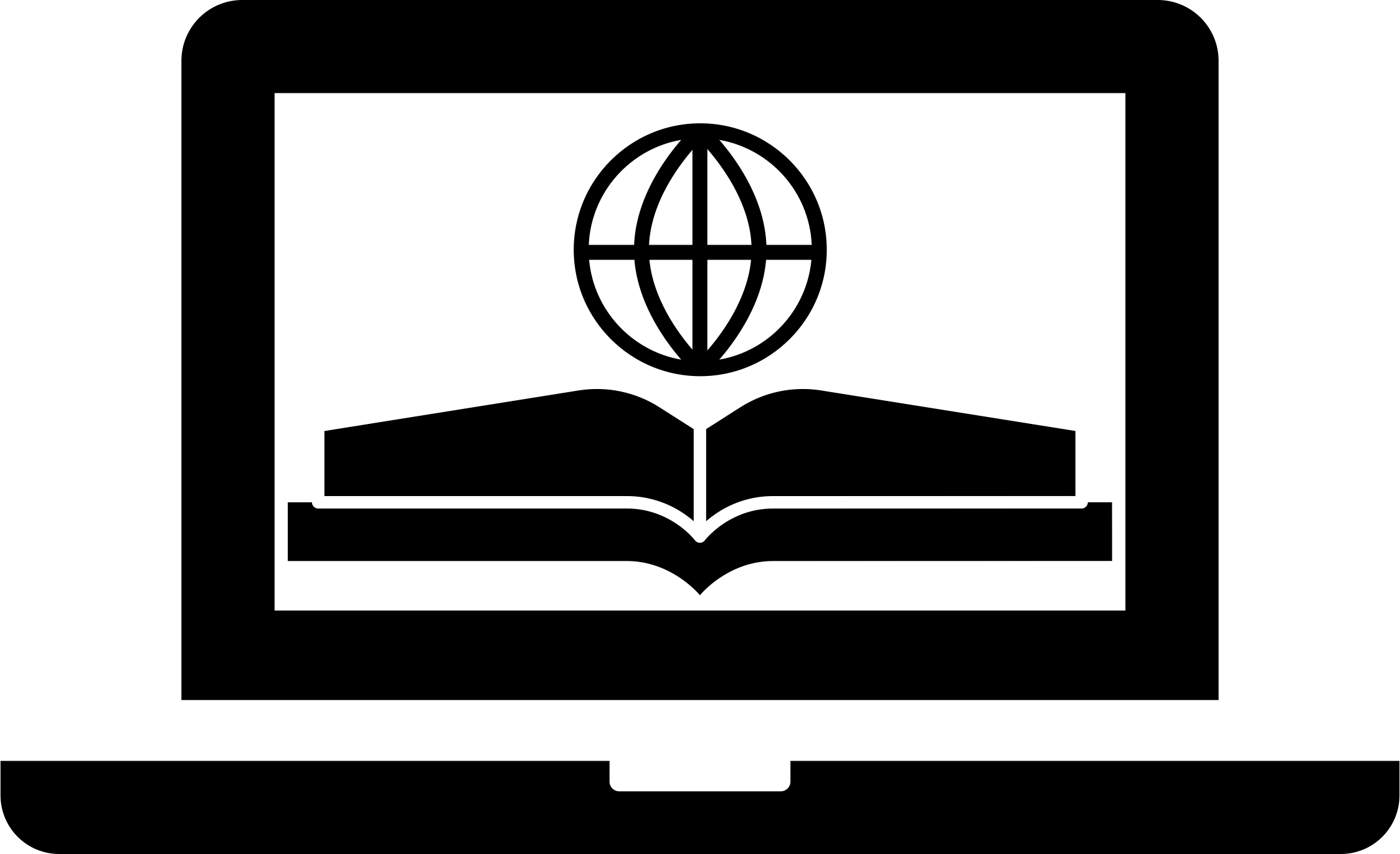 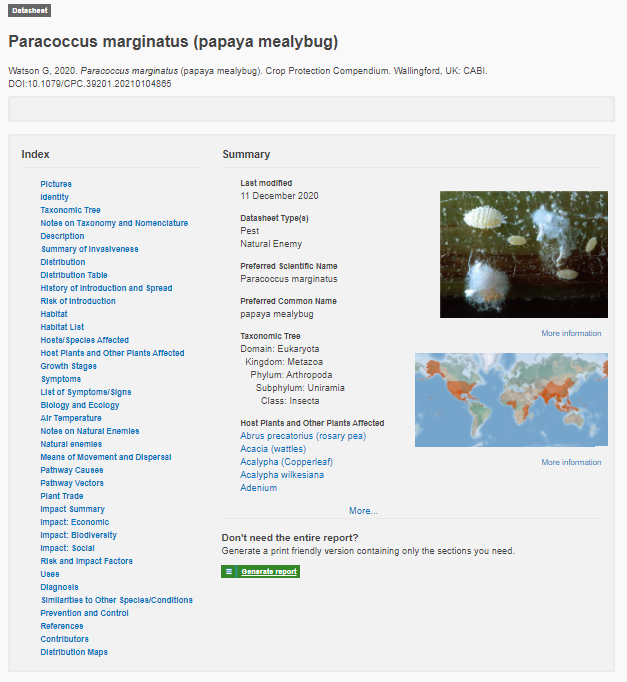 Datasheet citation
Datasheet content
Site menu
Content pages
Search bar
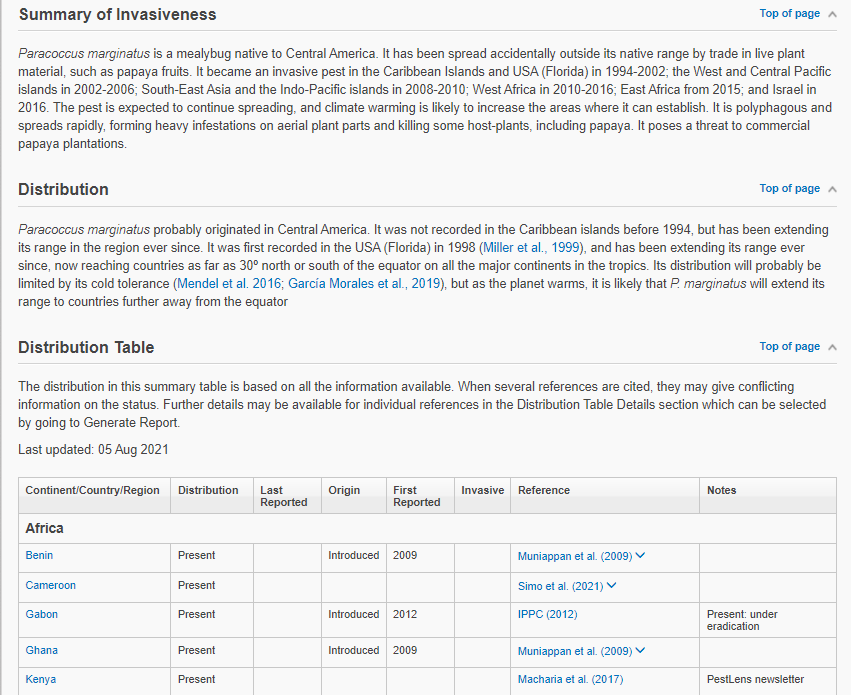 Content Type filter
Generate a datasheet report to be used offline
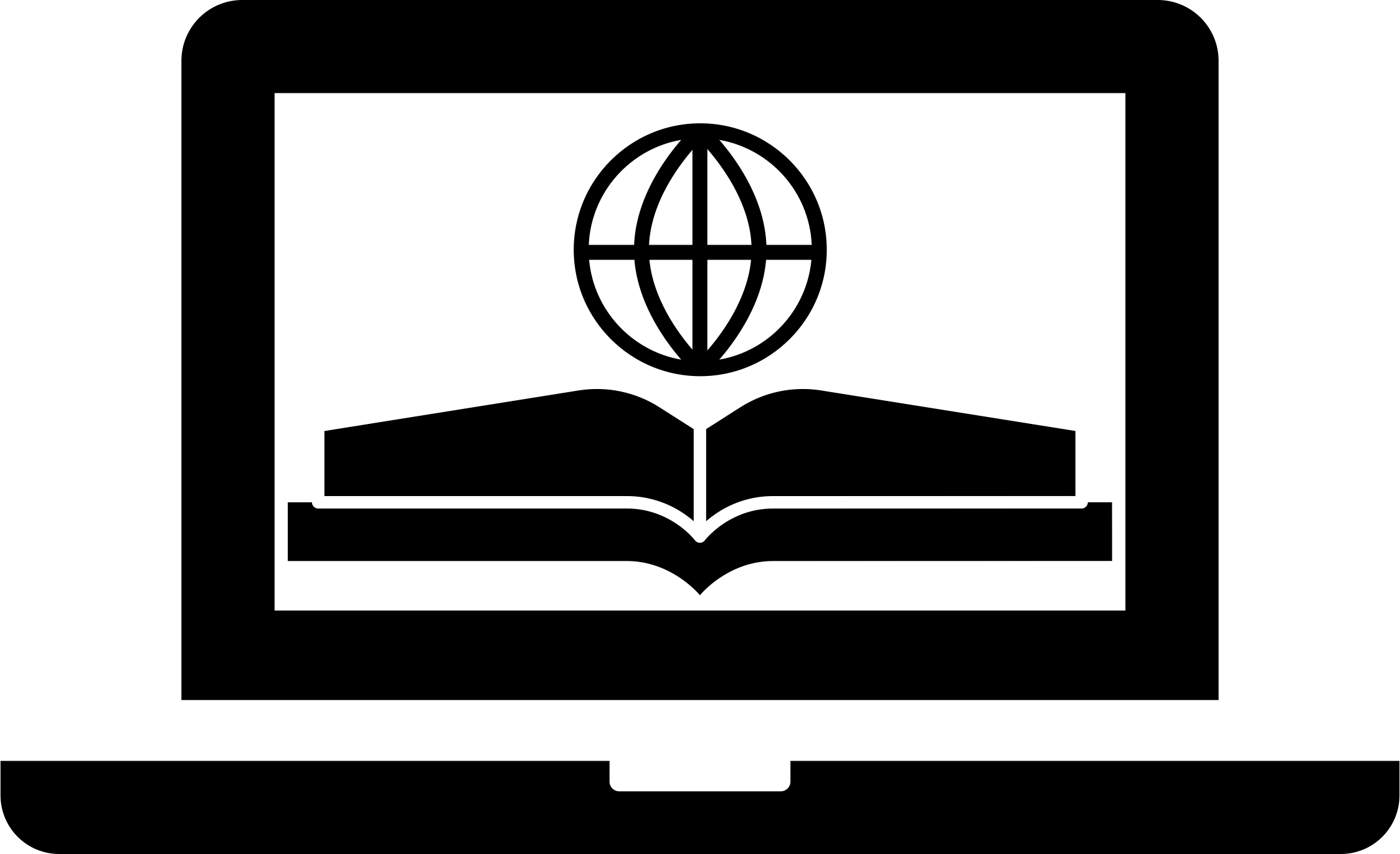 Datasheet sections relevant to PRA stages
Introduction
Working in teams
Offline working
External Links
Help and feedback
[Speaker Notes: PRA is very data demanding. This is a guide to locating information of relevance to PRA in a pest datasheet. All sections of the datasheet are relevant, so it is useful to become familiar with the format.

Some sections are not yet available for all pests. These will be added as the datasheets are updated.]
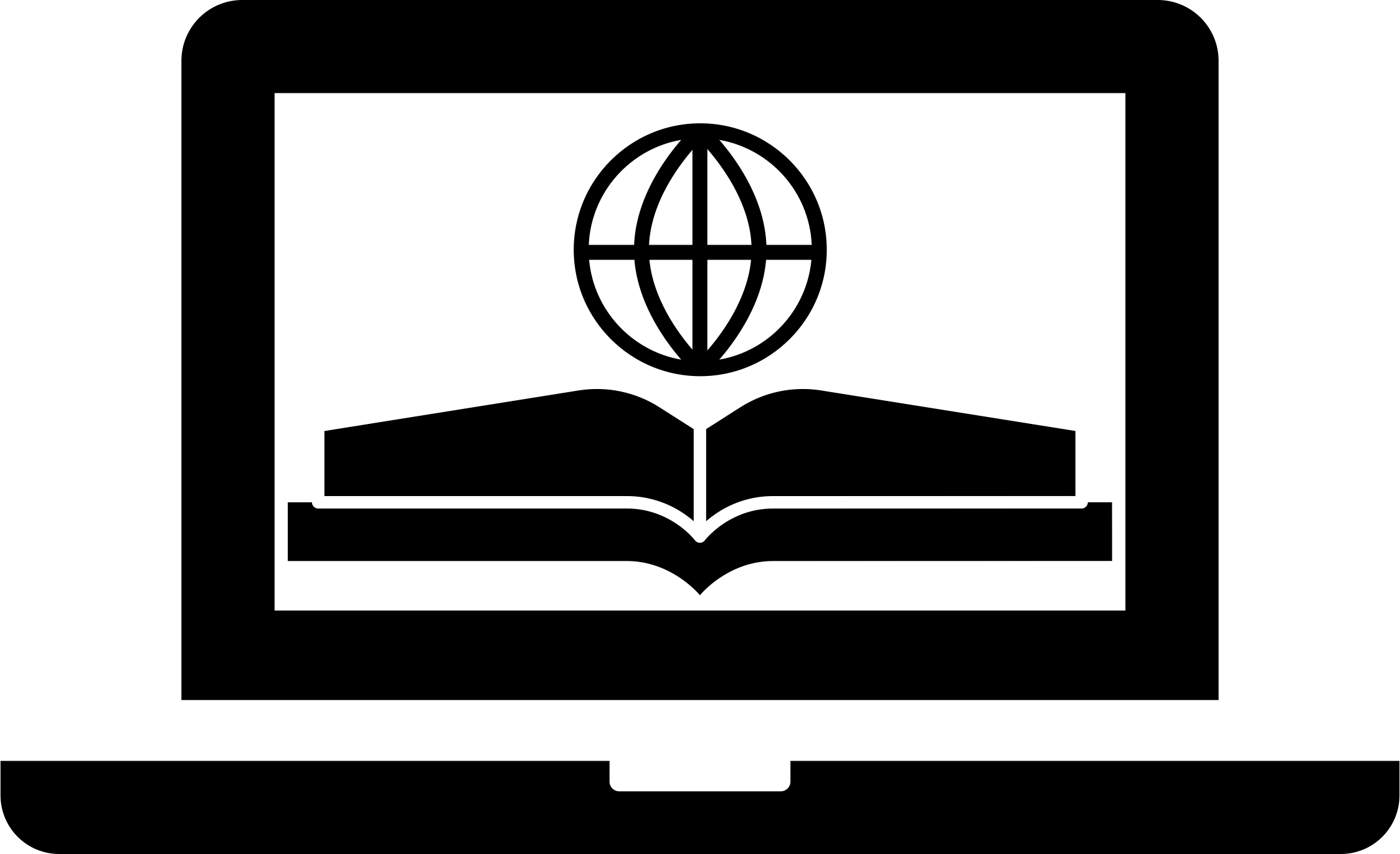 Datasheet sections relevant to PRA stages (cont.)
Introduction
Working in teams
Offline working
External Links
Help and feedback
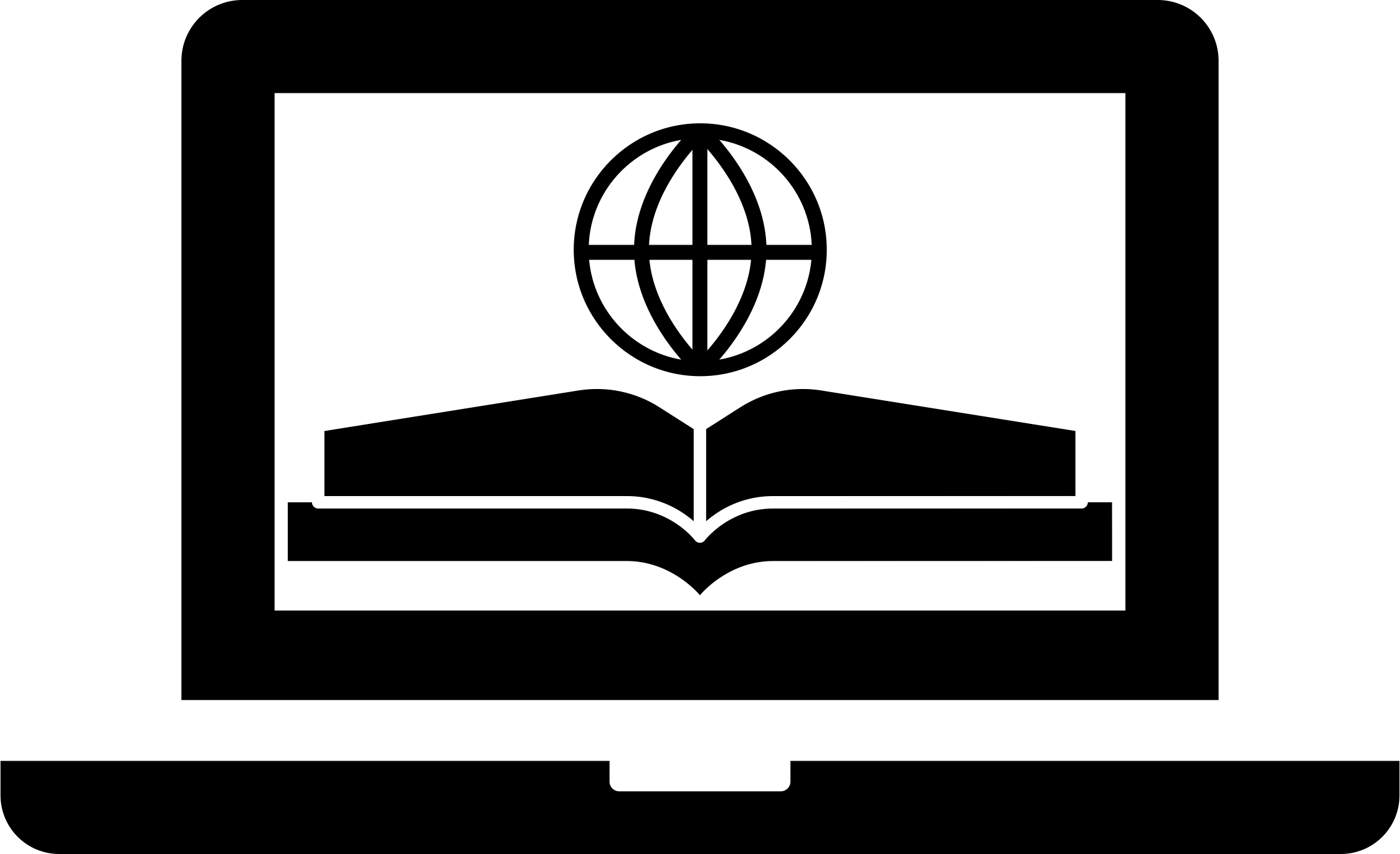 Useful outputs from CPC datasheets
Introduction
Working in teams
External Links
Help and feedback
List of datasheets from site search/filters, e.g. for taxonomic groups (CSV)
List of pests by country (CSV)
Distribution data download for a pest (CSV)
Pest map image
Generate a datasheet report to use offline

See the Help page for tips on working with CSV files in Excel
[Speaker Notes: List datasheets from site search/filters – from the Home page once Filter by type=datasheets. A link to Export records is included. You can also refine the results using the filters on the right hand side. 

List of pests by country – from the country datasheet.

Distribution data download for a pest – a link is provided below the distribution map on the pest datasheet. 

Pest map image – download a PNG file that includes the correct citation for the map.

Generate a datasheet report to use offline – on each datasheet, there is a report generator where you can select the sections you want to include and create an HTML report for printing or saving as PDF.]
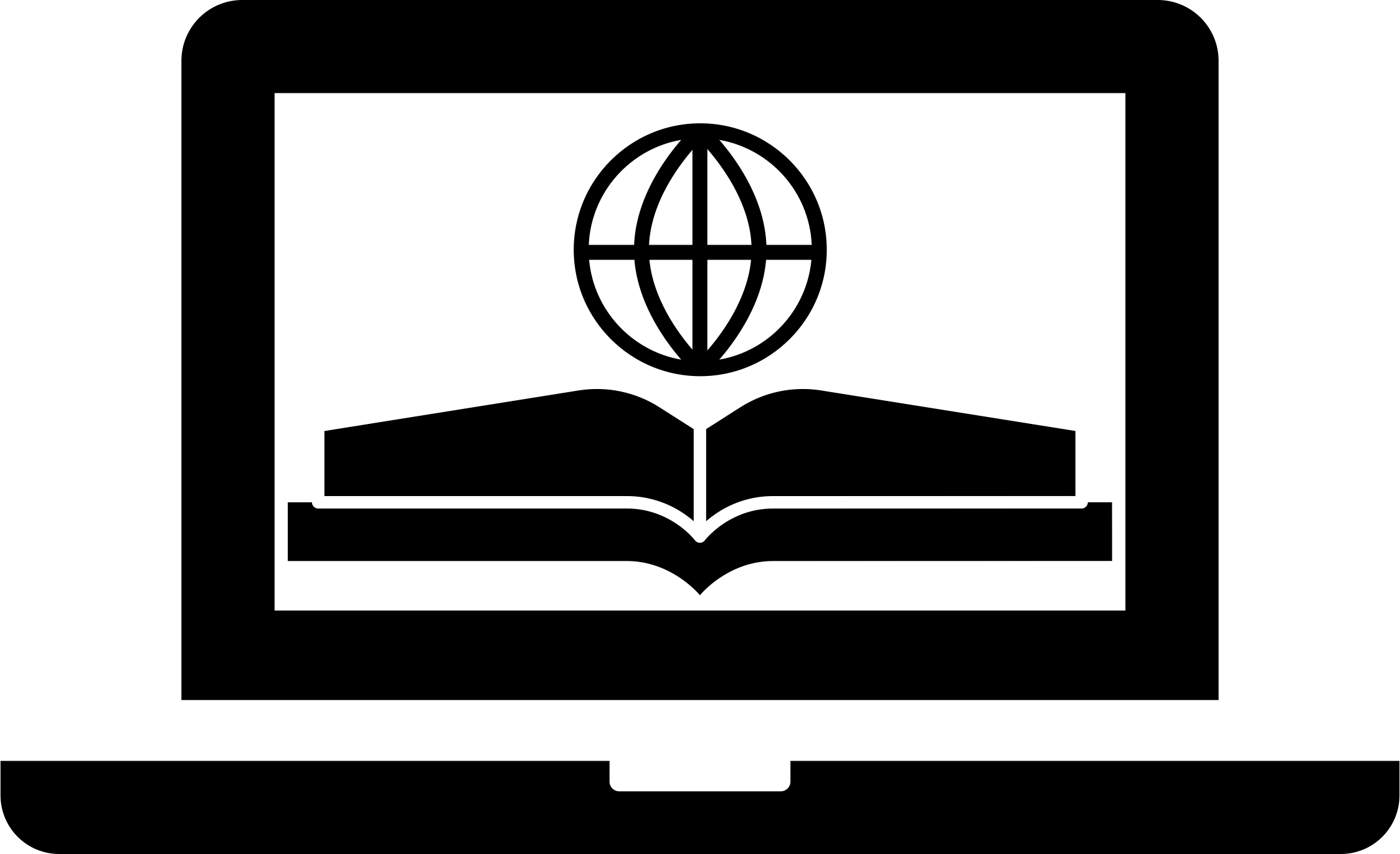 Download a list of pests from the country datasheet
Help and feedback
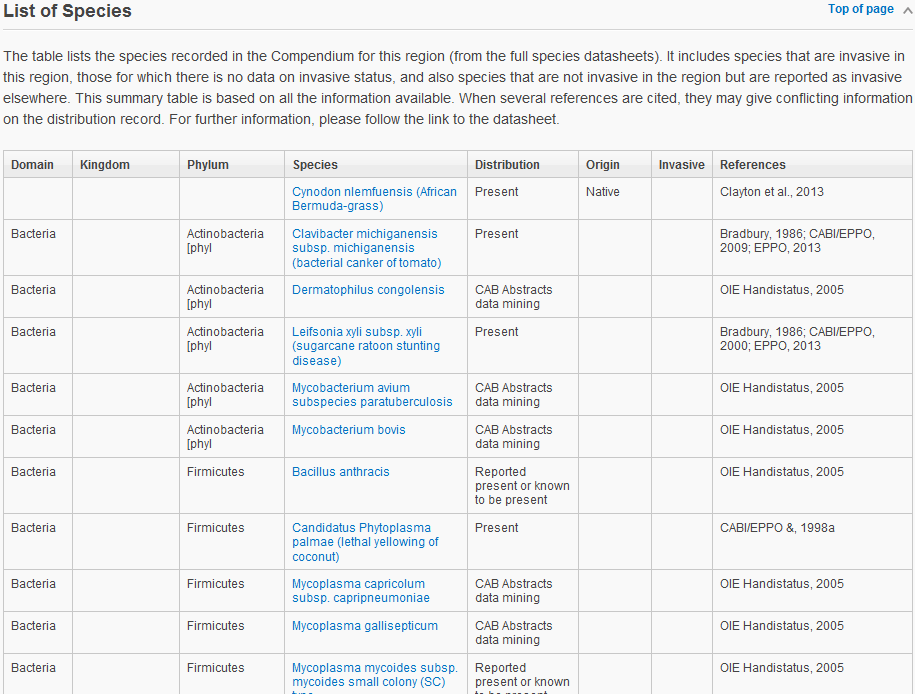 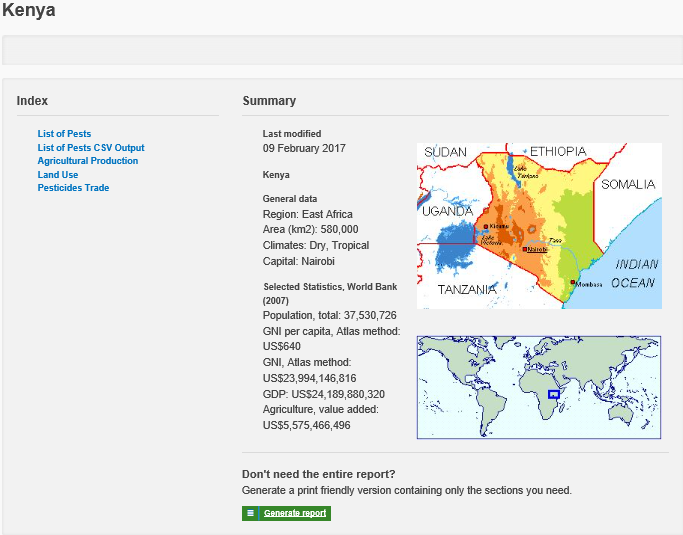 Introduction
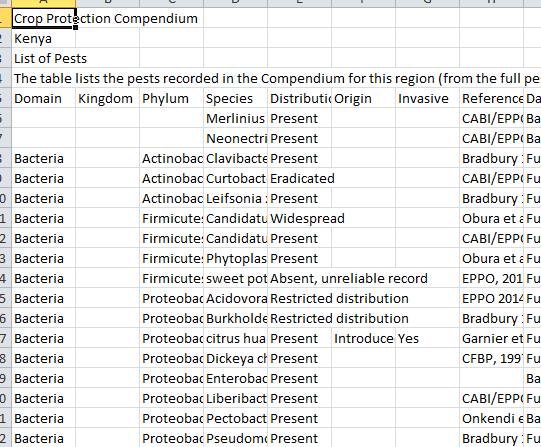 View the CSV file in Excel
[Speaker Notes: The country datasheets include a table of pest records from full datasheets. The List of Pests CSV Output also includes the pests with basic datasheets and is useful for cross-checking against other information sources.]
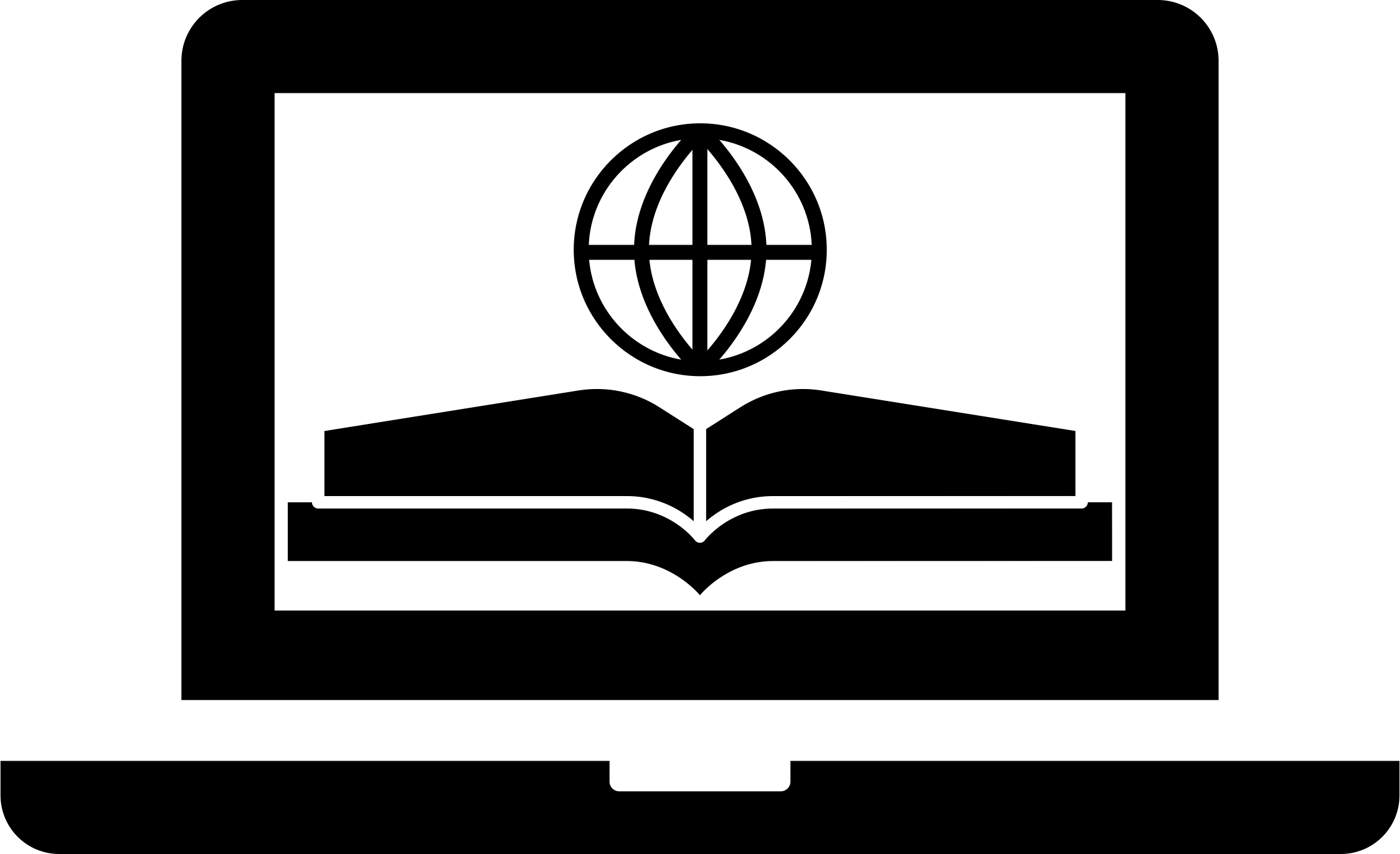 Download distribution data for a pest and a map
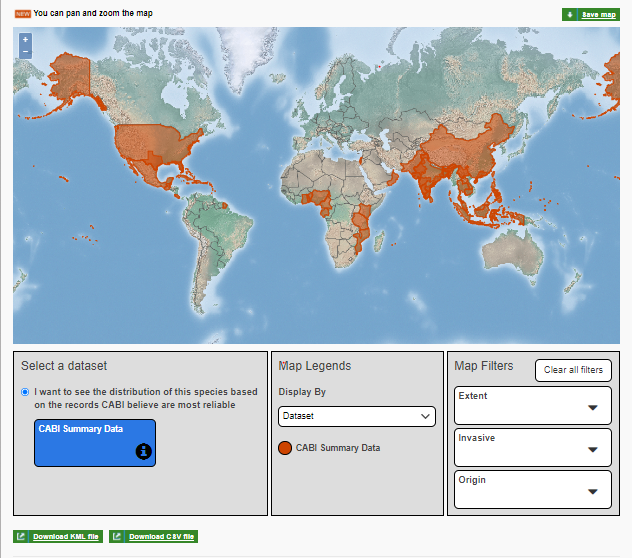 Save the map as a PNG image file
Search bar
Download the distribution data for this pest as a CSV or KML file
[Speaker Notes: Distribution maps

Distribution maps currently display national records as lighter shading and state/province records as a darker shade. You can find out more details by clicking in the shaded area to reveal the full record. Various map filters are provided and, as more data are compiled, these will become more powerful. 

Zoom to reframe the map and include geographic labels. When you have the area you require you can Save the map, this creates a simple image file with the legend and can be used for pasting into Word documents etc.

CSV downloads

The distribution data for this pest can be downloaded as a CSV file for use in Excel or other spreadsheet programs and also in KML format for displaying on Google Earth http://www.google.co.uk/intl/en_uk/earth/index.html 
This download includes any absence records (such as ‘eradicated’, ‘intercepted only’, ‘formerly present’) as well as the presence records shown on the map. Please refer to the CPC About page https://www.cabi.org/cpc/about/ for a full description of the distribution statuses used in Compendia.]